Listening to God
1 Thessalonians
Chapter 4
Verses 13 to 18
Reading
Listening to God
13  Brothers and sisters, we do not want you to be uninformed about those who sleep in death, so that you do not grieve like the rest of mankind, who have no hope. 14  For we believe that Jesus died and rose again, and so we believe that God will bring with Jesus those who have fallen asleep in him. 15  According to the Lord's word, we tell you that we who are still alive, who are left until the coming of the Lord, will certainly not precede those who have fallen asleep.
Bible Reading
Listening to God
16  For the Lord himself will come down from heaven, with a loud command, with the voice of the archangel and with the trumpet call of God, and the dead in Christ will rise first. 17  After that, we who are still alive and are left will be caught up together with them in the clouds to meet the Lord in the air. And so we will be with the Lord forever. 18  Therefore encourage one another with these words.
Bible Reading
Hearing God Speak
My future and me 
1 Thessalonians 4:13-18


Talk by 
Raymond Brown
Sermon
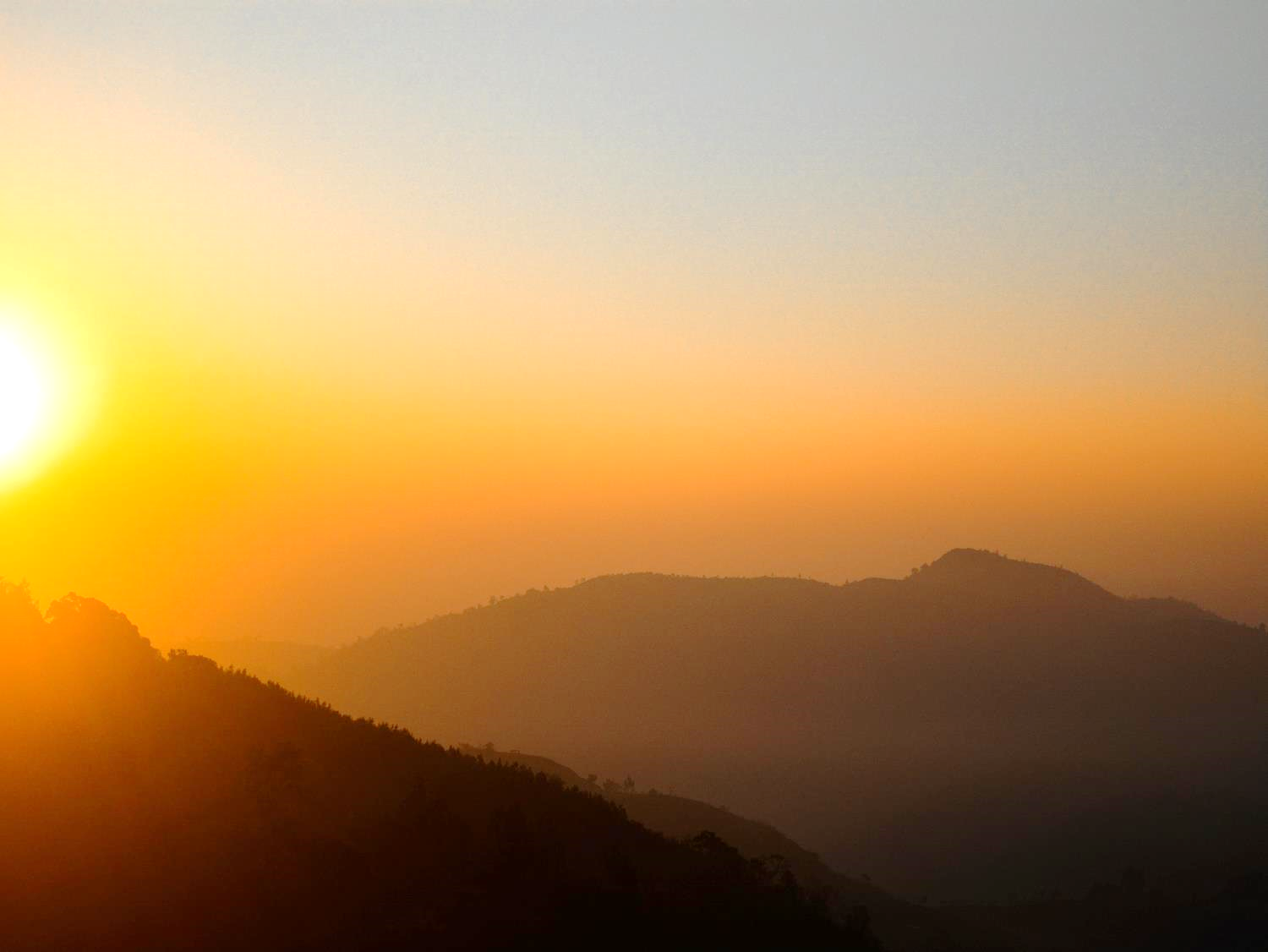 Sundays @GCB			 via Zoom   The Christian’s Hope
17 Jan	Hope In a Hopeless World           Eph.1:1-10
24 Jan	The Coming of Jesus Christ          Tit.2:11-13
31 Jan 	My Future And Me                        1 Thess.4:13-18
7   Feb	My Hope in the Face of Covid      Ed Tissen 
14 Feb 	How This World Ends        	      2 Pet.3:1-10
21 Feb     Guest Speaker  - Jeremy Marshall
My Future and Me
Introduction
Sermon Outline
My Future and Me
Introduction
Death knows no privilege – David Cameron
Sermon Outline
My Future and Me
Introduction
Death knows no privilege – David Cameron

Watching a whole cluster of friends, and my own mother, die over quite a short space of time convinced me that purely materialist “explanations” for our mysterious human existence, simply won’t do – A. N. Wilson
Sermon Outline
My Future and Me
Introduction
Death knows no privilege – David Cameron

Watching a whole cluster of friends, and my own mother, die over quite a short space of time convinced me that purely materialist “explanations” for our mysterious human existence, simply won’t do – A. N. Wilson

Once a man is united to God, how could he not live for ever? Once a man is separated from God, what can he do but wither and die – C. S. Lewis
Sermon Outline
My Future and Me
Introduction
Brothers and sisters, we do not want you to be uninformed about those who sleep in death, so that you do not grieve like the rest of mankind, who have no hope. – 1 Thessalonians 4:13
Sermon Outline
My Future and Me
Introduction

The indestructible life of Jesus Christ
Acts 2:23-24, Ps.16:10-11, Rom.1:4, Rev.21:3, 1 Tim.6:15-16, & Col.1:27
Sermon Outline
My Future and Me
Introduction

The indestructible life of Jesus Christ
Acts 2:23-24, Ps.16:10-11, Rom.1:4, Rev.21:3, 1 Tim.6:15-16, & Col.1:27

Some practical implications
Sermon Outline
My Future and Me
Some practical implications
Death means departing to be with Jesus
21 For to me, to live is Christ and to die is gain. 22 If I am to go on living in the body, this will mean fruitful labour for me. Yet what shall I choose? I do not know! 23 I am torn between the two: I desire to depart and be with Christ, which is better by far. – Philippians 1:21-23
Sermon Outline
My Future and Me
Some practical implications
Death means departing to be with Jesus
6…we are always confident and know that as long as we are at home in the body we are away from the Lord. 7 For we live by faith, not by sight. 8 We are confident, I say, and would prefer to be away from the body and at home with the Lord. 9 So we make it our goal to please him, whether we are at home in the body or away from it. 10 For we must all appear before the judgment seat of Christ. – 2 Corinthians 5:6-10
Sermon Outline
My Future and Me
Some practical implications
Death means departing to be with Jesus
Death means departing into a permanent new future
13 Brothers and sisters, we do not want you to be uninformed about those who sleep in death, so that you do not grieve like the rest of mankind, who have no hope. 
14 For we believe that Jesus died and rose again, and so we believe that God will bring with Jesus those who have fallen asleep in him. 15 According to the Lord's word, we tell you that we who are still alive, who are left until the coming of the Lord, will certainly not precede those who have fallen asleep…
Sermon Outline
My Future and Me
Some practical implications
Death means departing to be with Jesus
Death means departing into a permanent new future
16 For the Lord himself will come down from heaven, with a loud command, with the voice of the archangel and with the trumpet call of God, and the dead in Christ will rise first. 17 After that, we who are still alive and are left will be caught up together with them in the clouds to meet the Lord in the air. And so we will be with the Lord forever. 18 Therefore encourage one another with these words. 
			                  - 1 Thessalonians 4:13-18
Sermon Outline
My Future and Me
Introduction

The indestructible life of Jesus Christ

Some practical implications
Sermon Outline
Reflection Time in breakout groups
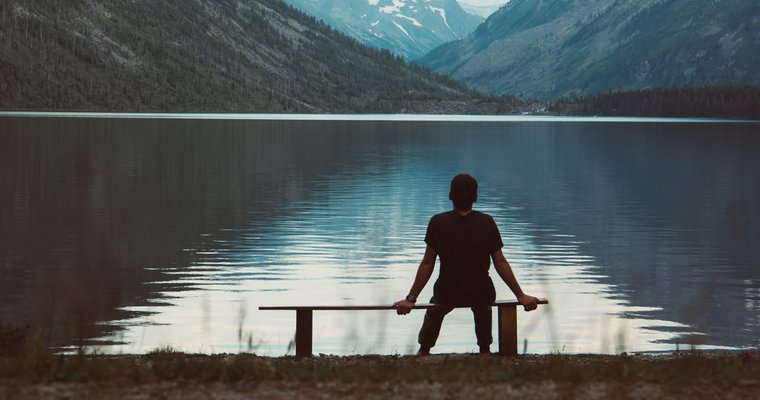 Why can Christians have hope and be encouraged even when surrounded by death, during the dying process itself and in the midst of the grief death brings into our lives?
Meditation
Questions & Answers
Aim: For ALL to sit under the authority of God’s word

Was anything unclear? 

Do you need further clarification?

Do you have a comment you would like to 	make that would benefit those present?
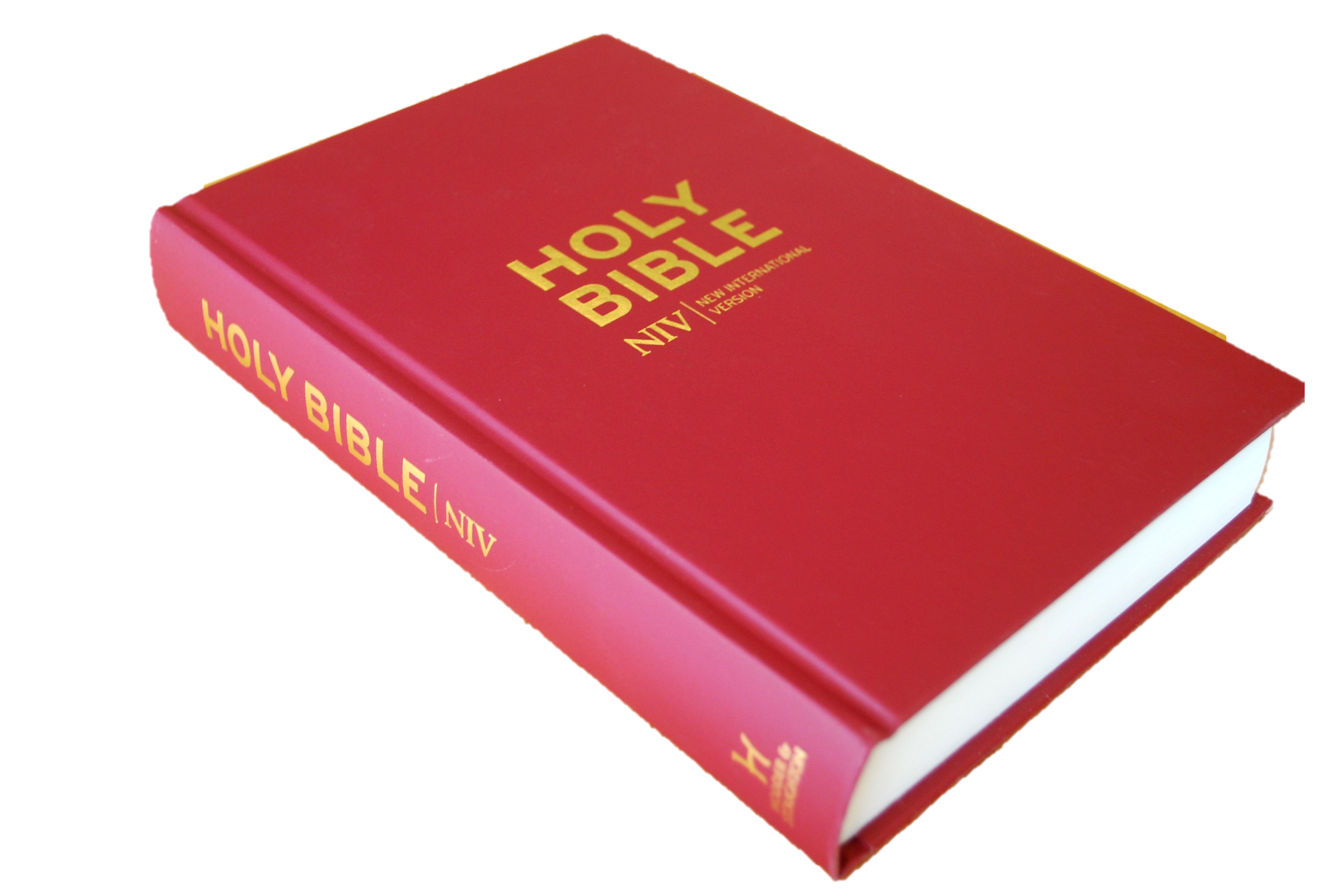 Further Edification